Welcome to GBC
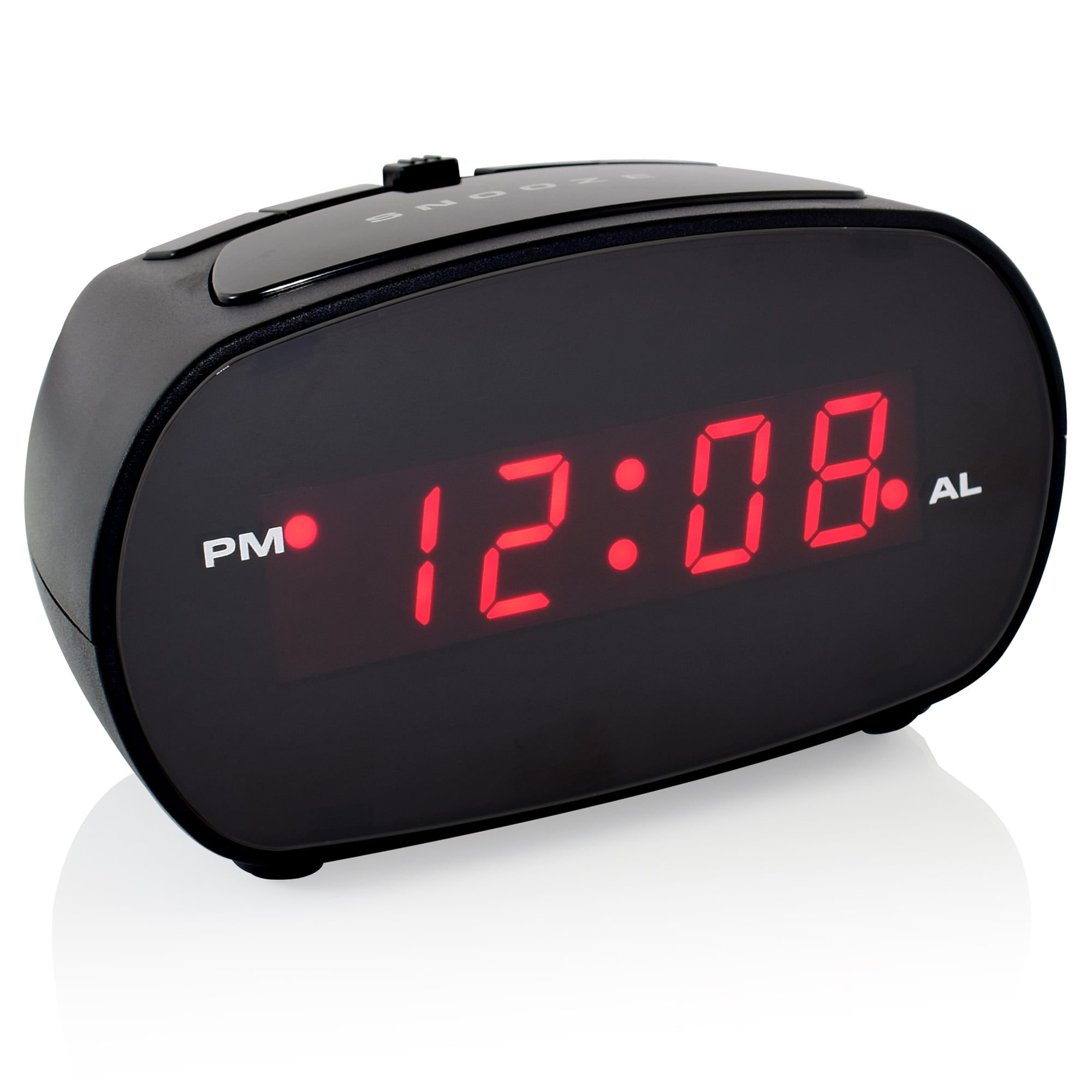 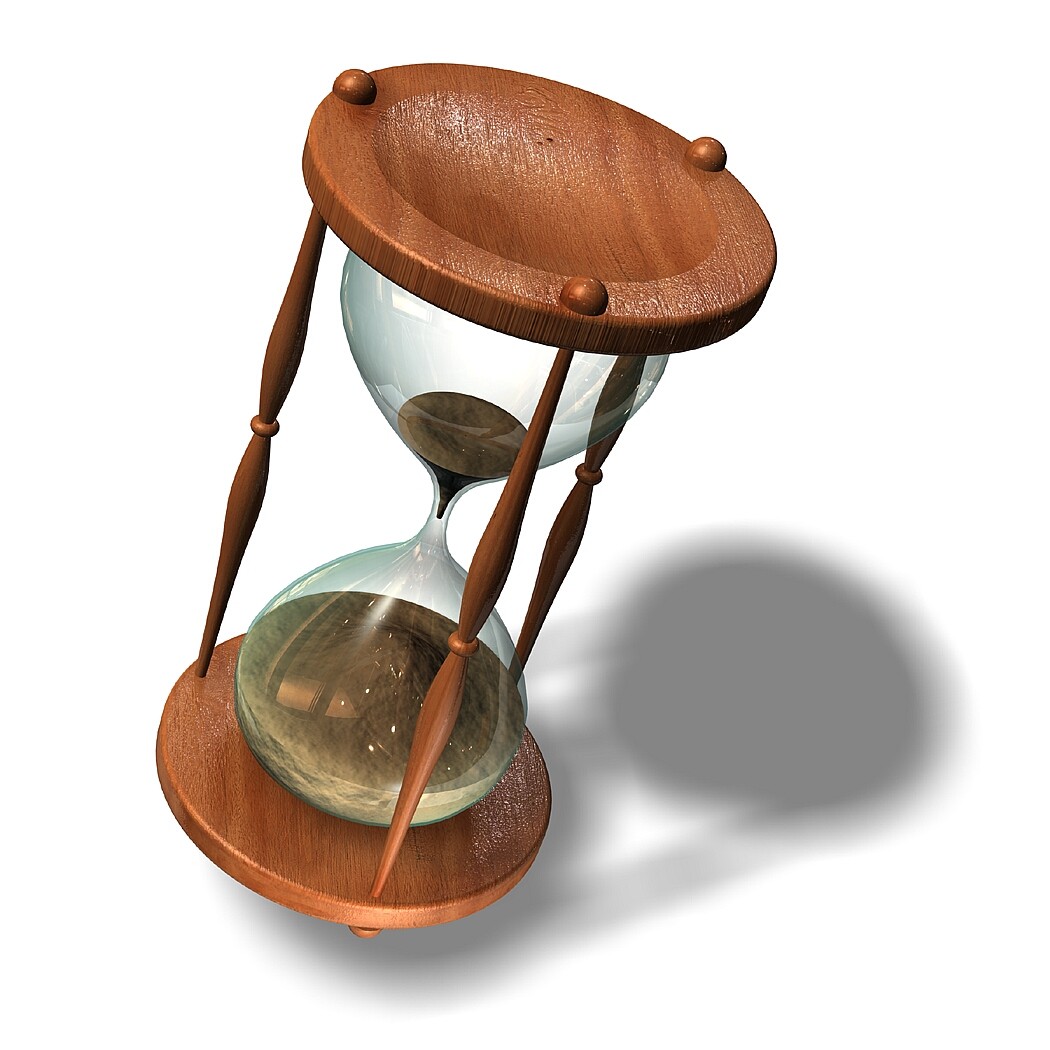 March 12, 2023
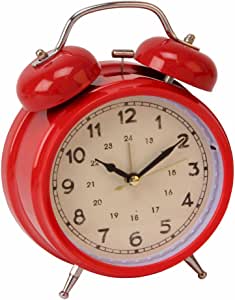 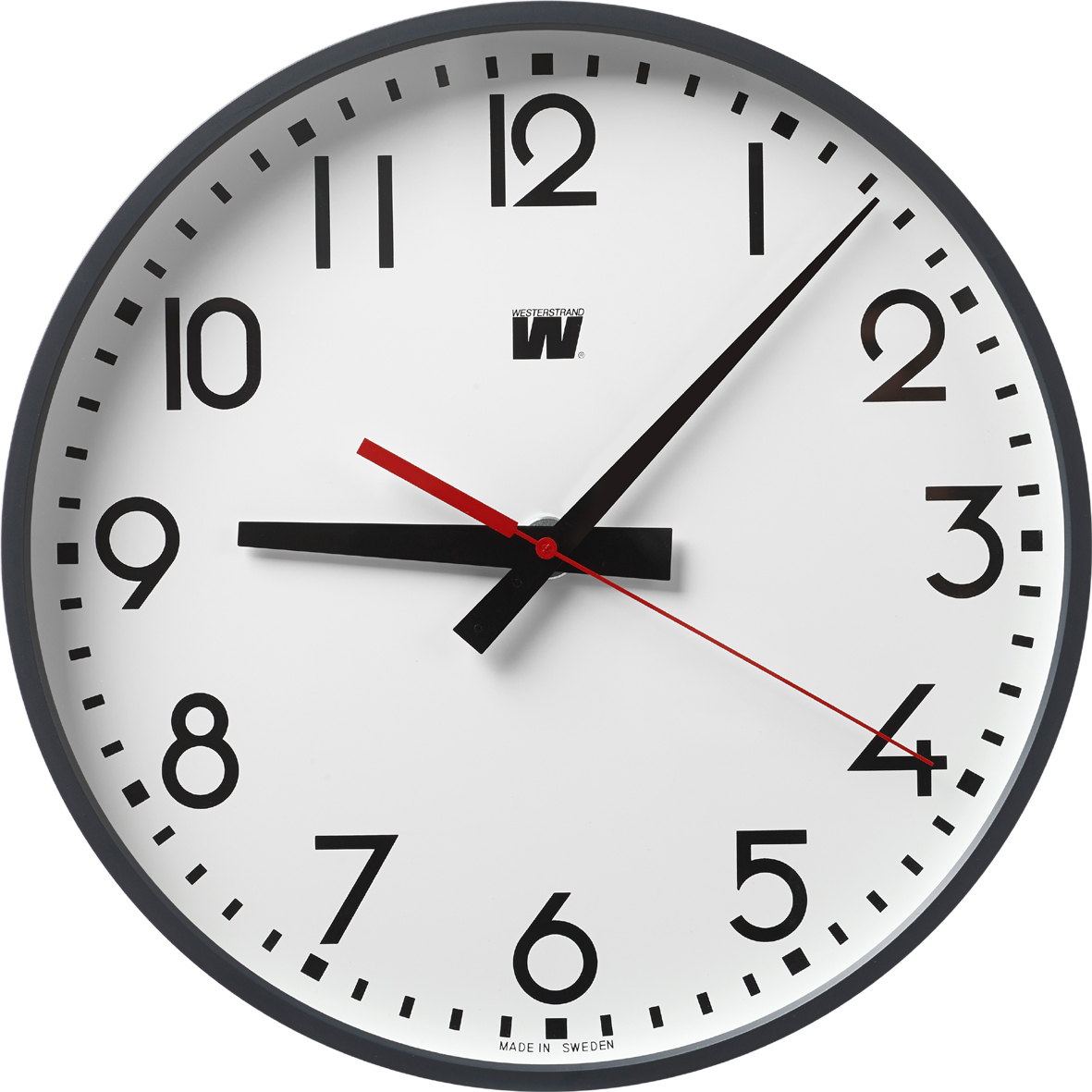 Psalm 34:1  I will bless the LORD at all times; His praise shall continually be in my mouth.
Kids  Krner


Mr. Keilholtz
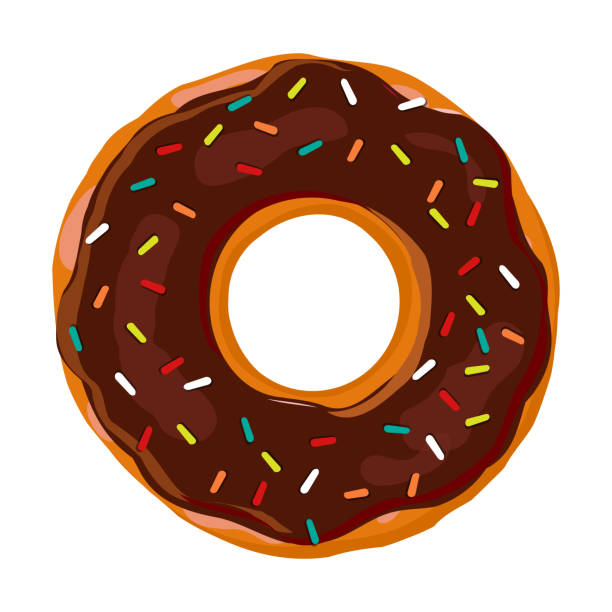 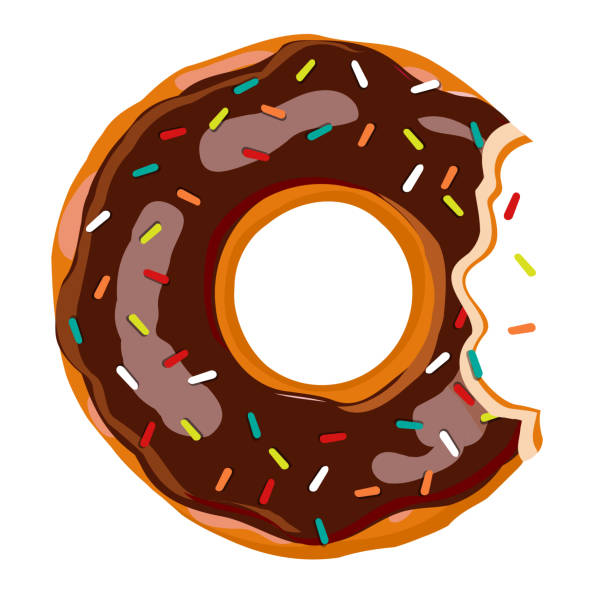 The Lord Is My Salvation
The grace of God has reached for meAnd pulled me from the raging seaAnd I am safe on this solid groundThe Lord is my salvation
I will not fear when darkness fallsHis strength will help me scale 
these wallsI'll see the dawn of the rising sunThe Lord is my salvation
Who is like the Lord our God?Strong to save, faithful in loveMy debt is paid and the vict'ry wonThe Lord is my salvation
My hope is hidden in the LordHe flow'rs each promise of His WordWhen winter fades 
I know spring will comeThe Lord is my salvation
In times of waiting, times of needWhen I know loss, when I am weakI know His grace will renew these daysThe Lord is my salvation
Who is like the Lord our God?Strong to save, faithful in loveMy debt is paid and the vict'ry wonThe Lord is my salvation
And when I reach the final dayHe will not leave me in the graveBut I will rise,Christ will call me homeThe Lord is my salvation
Who is like the Lord our God?Strong to save, faithful in loveMy debt is paid and the vict'ry wonThe Lord is my salvation
Glory be to God the FatherGlory be to God the SonGlory be to God the SpiritThe Lord is our salvation
The Lord is our salvation
The Beatitudes - Matthew 5
Church Logo (letterhead, bulletin, webpage, fliers, etc.)
Please vote for TWO -   1   = First Choice;  2   = Second Choice
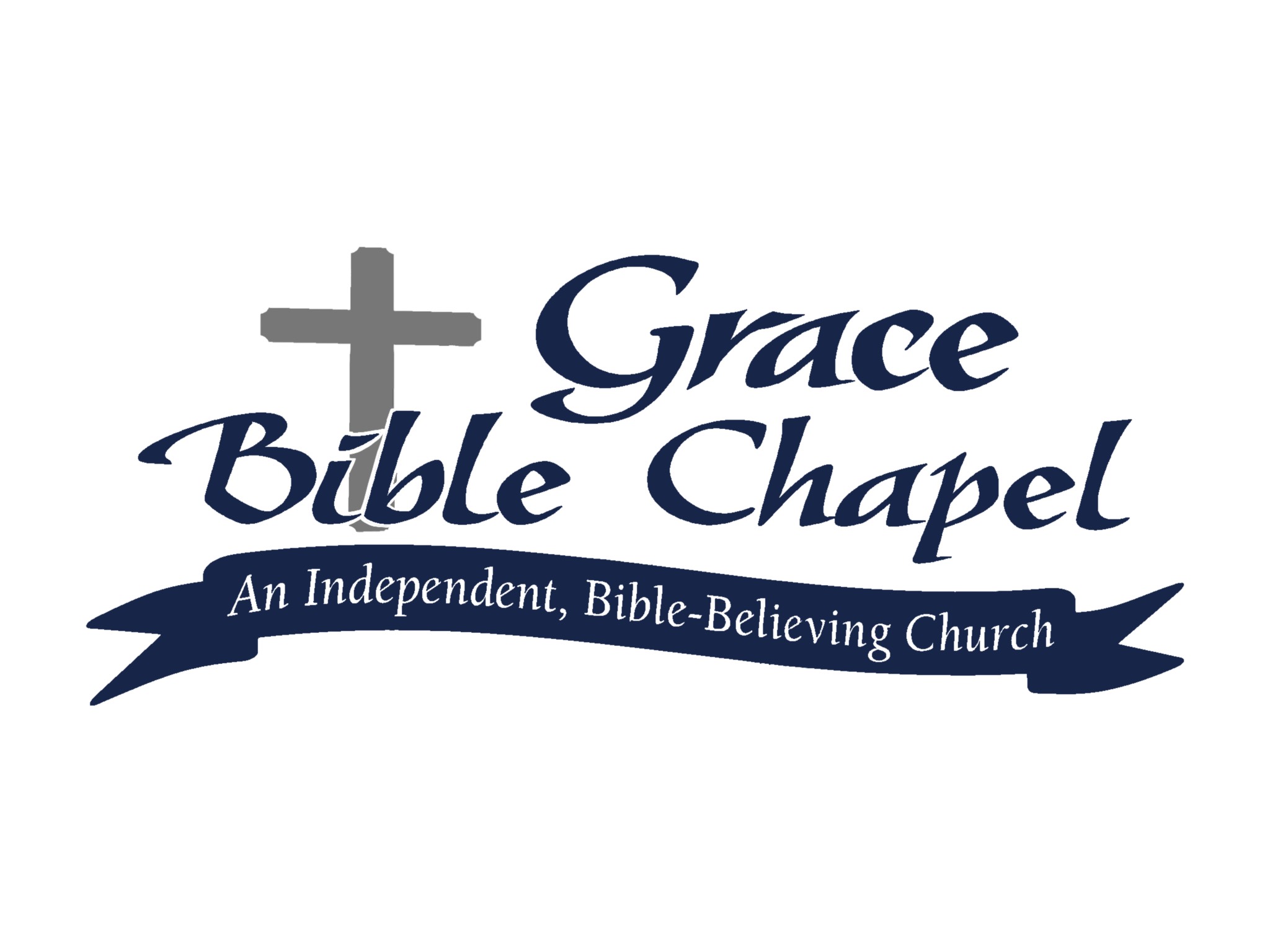 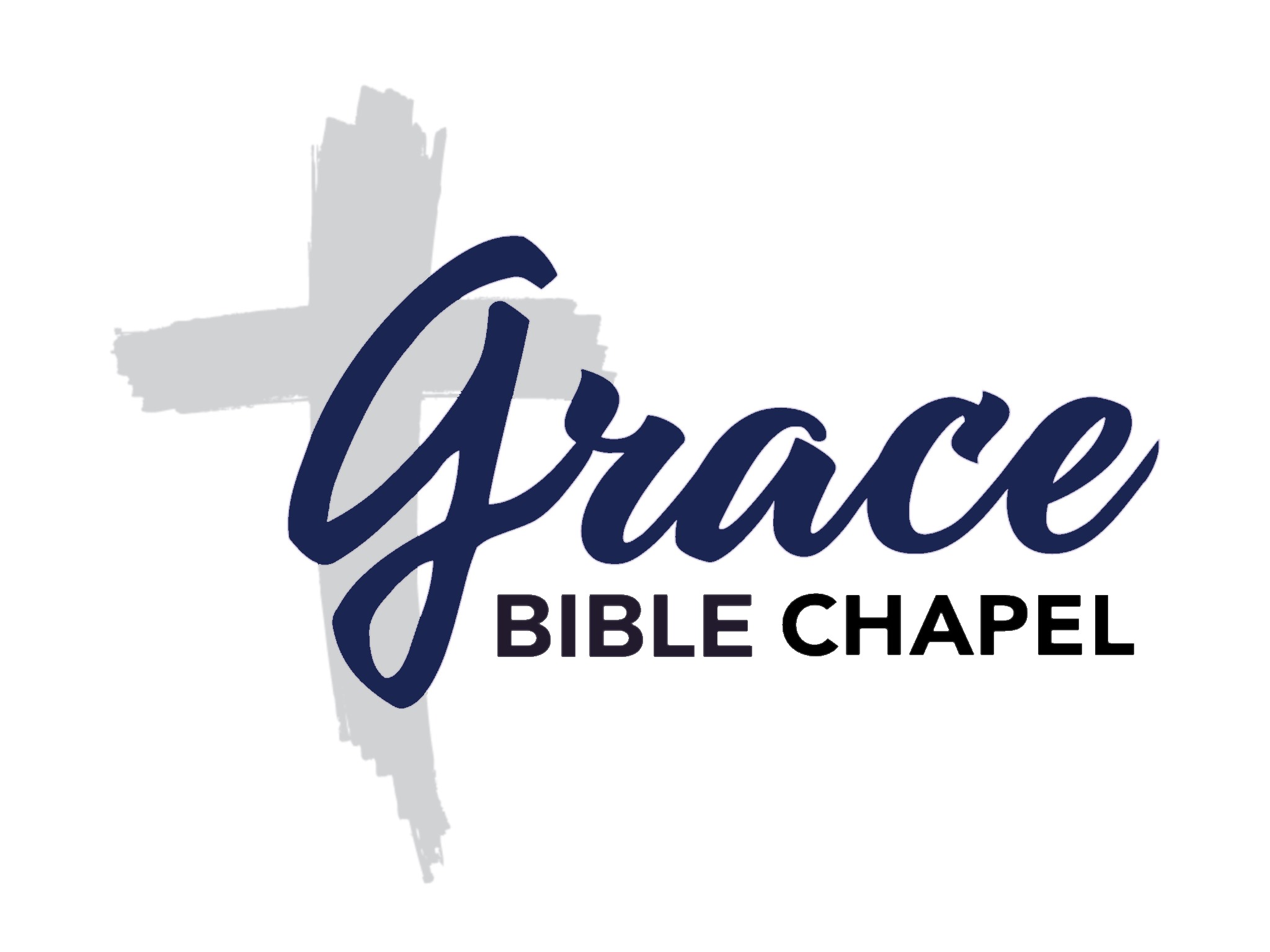 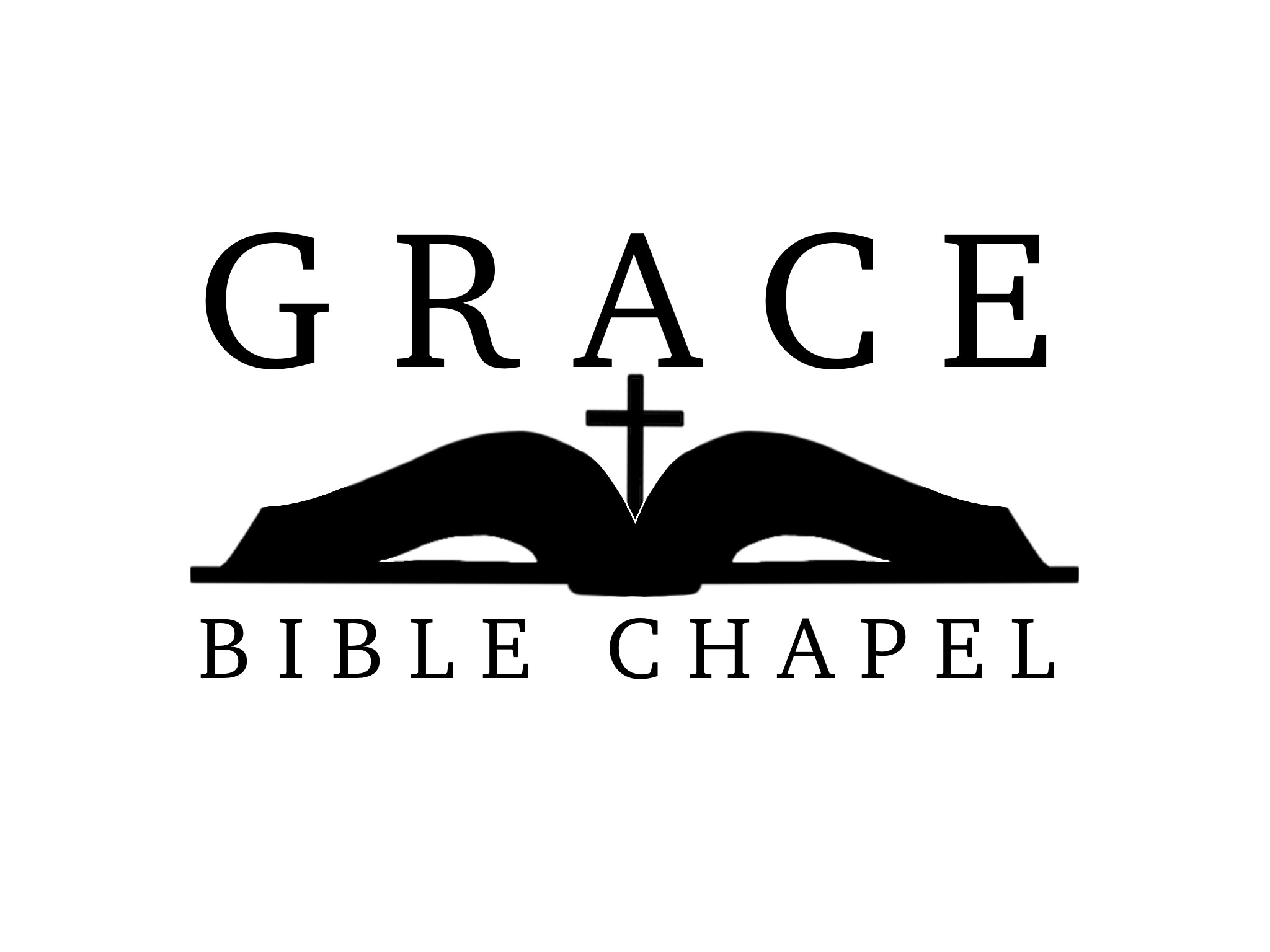 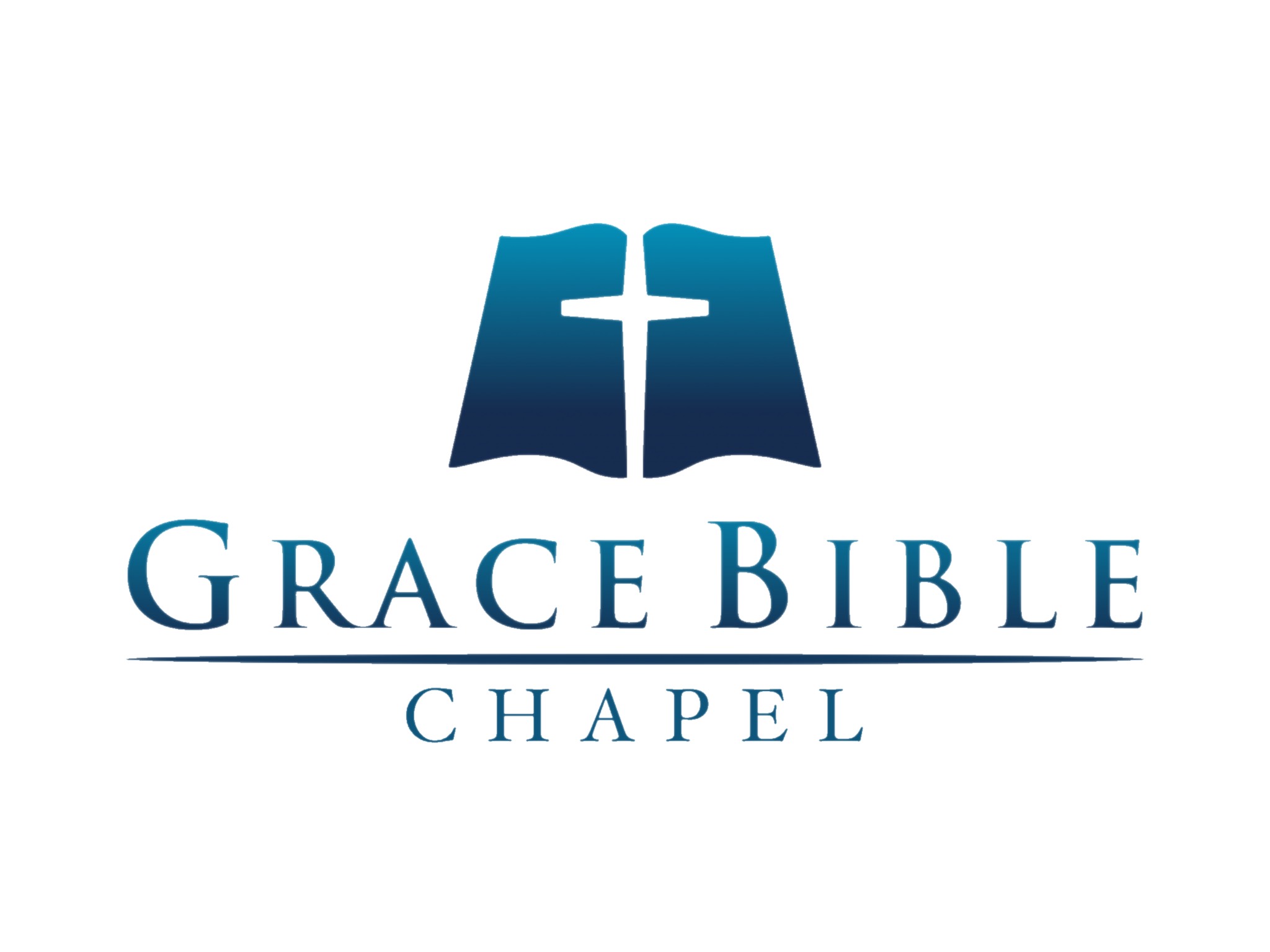 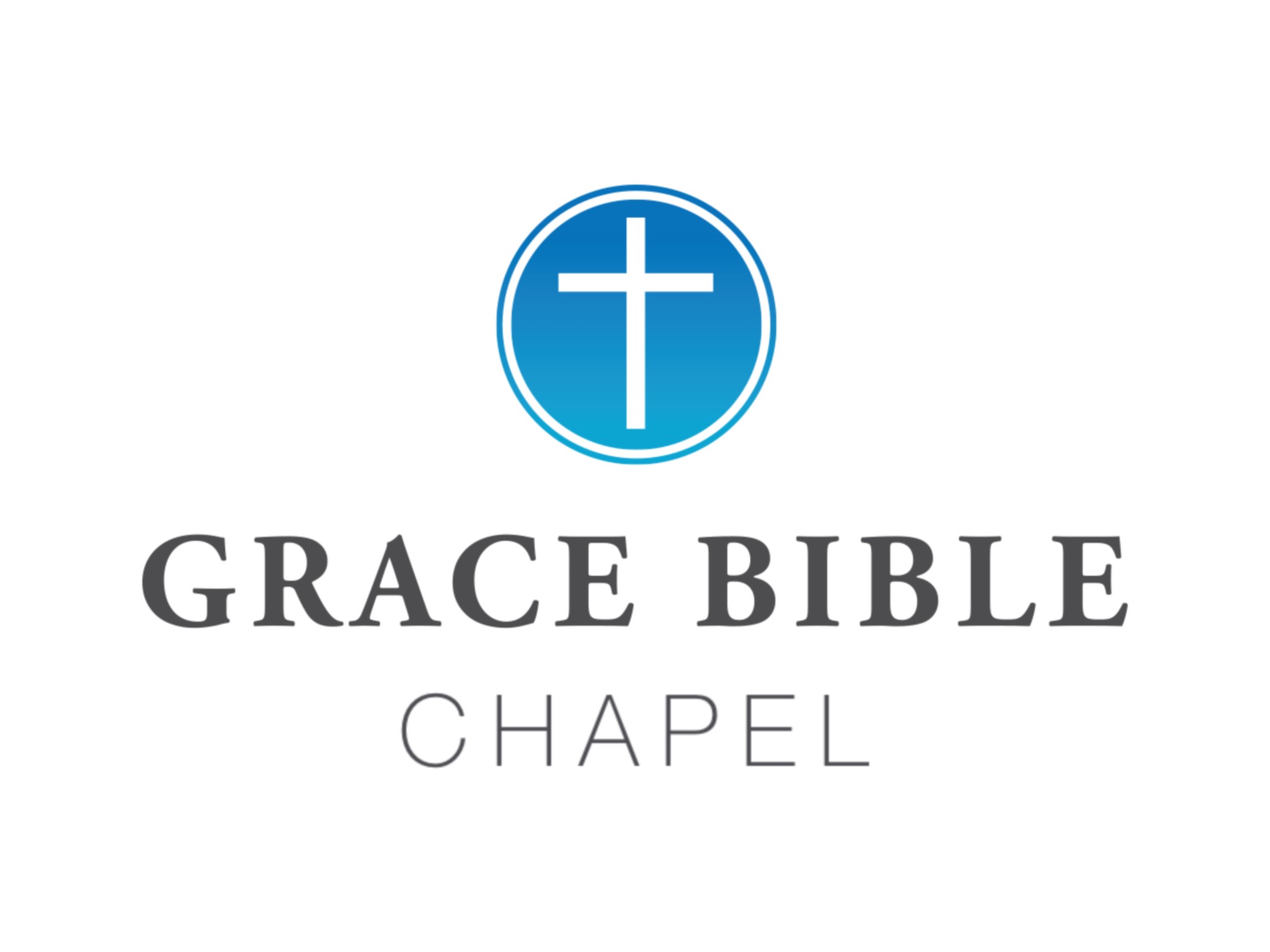 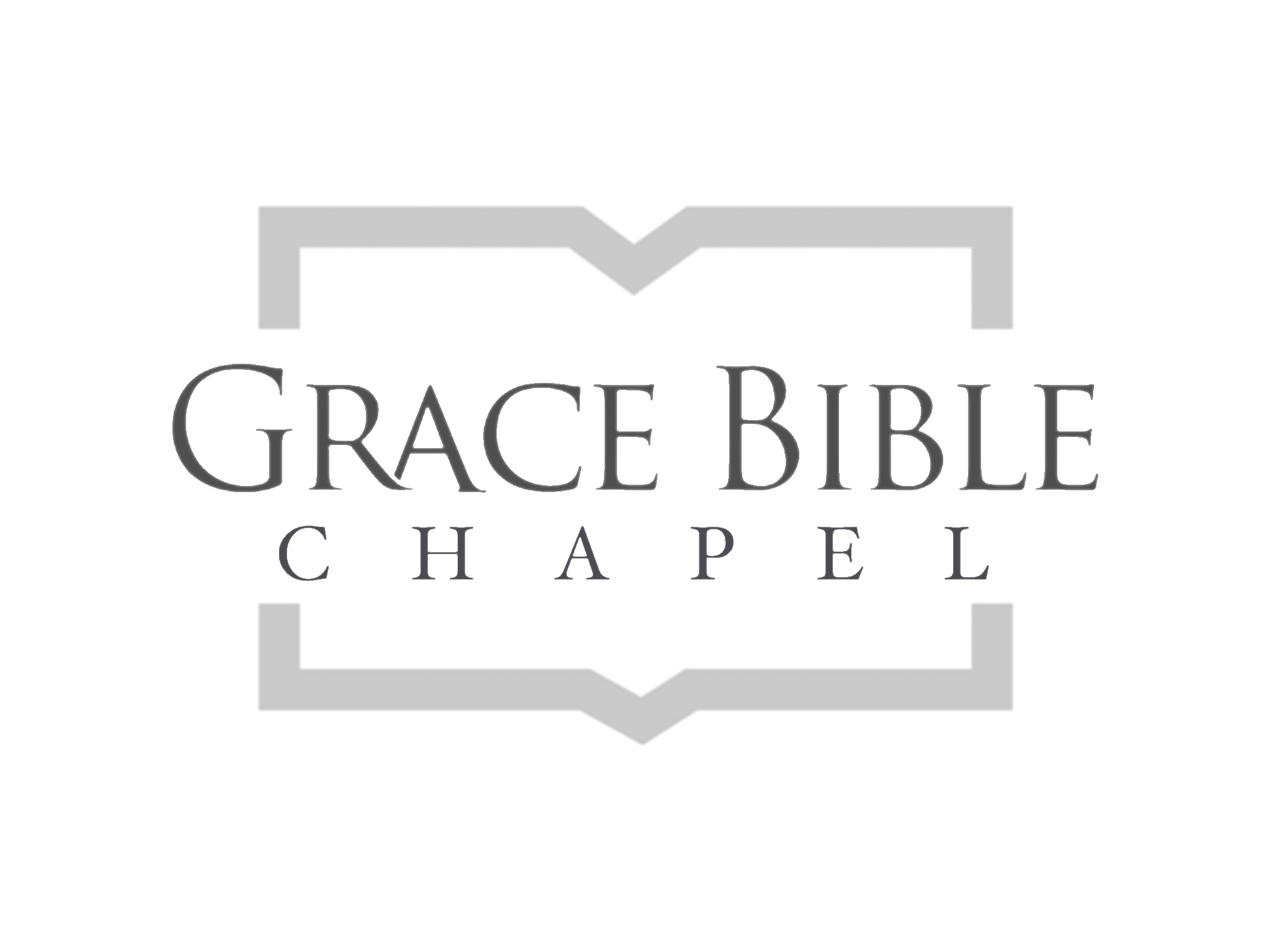 Church Logo (letterhead, bulletin, webpage, fliers, etc.)
Please vote for TWO -   1   = First Choice;  2   = Second Choice
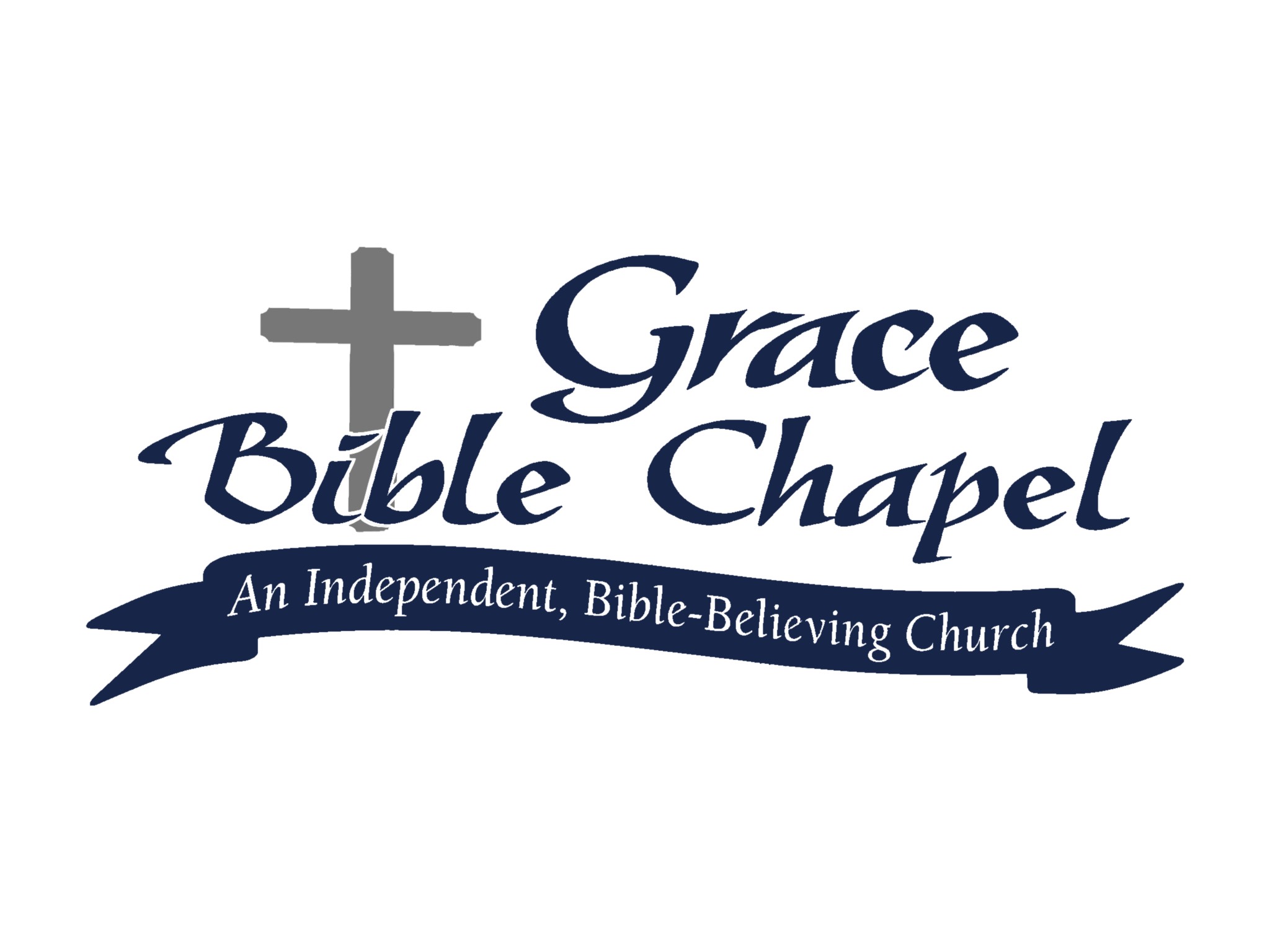 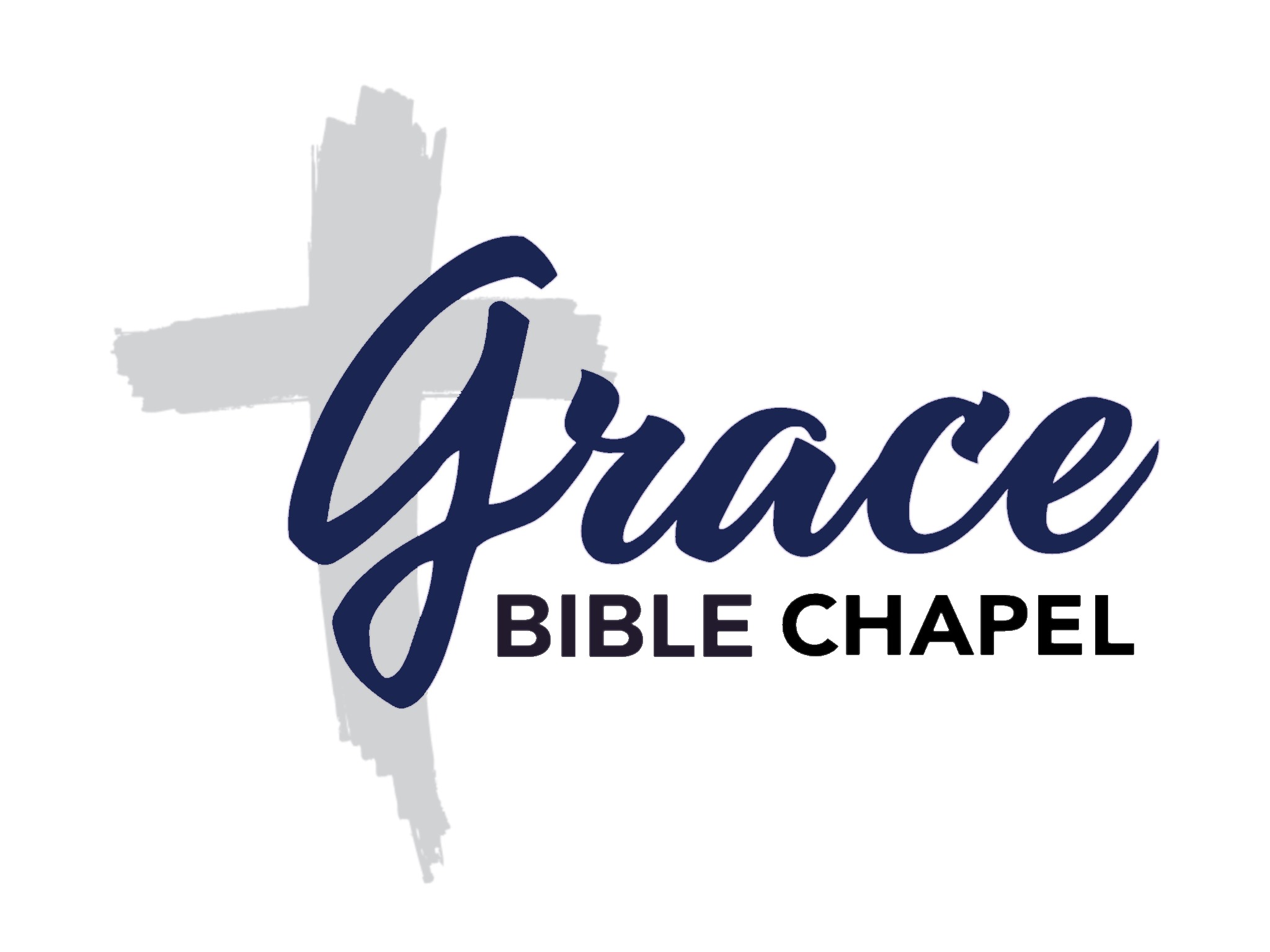 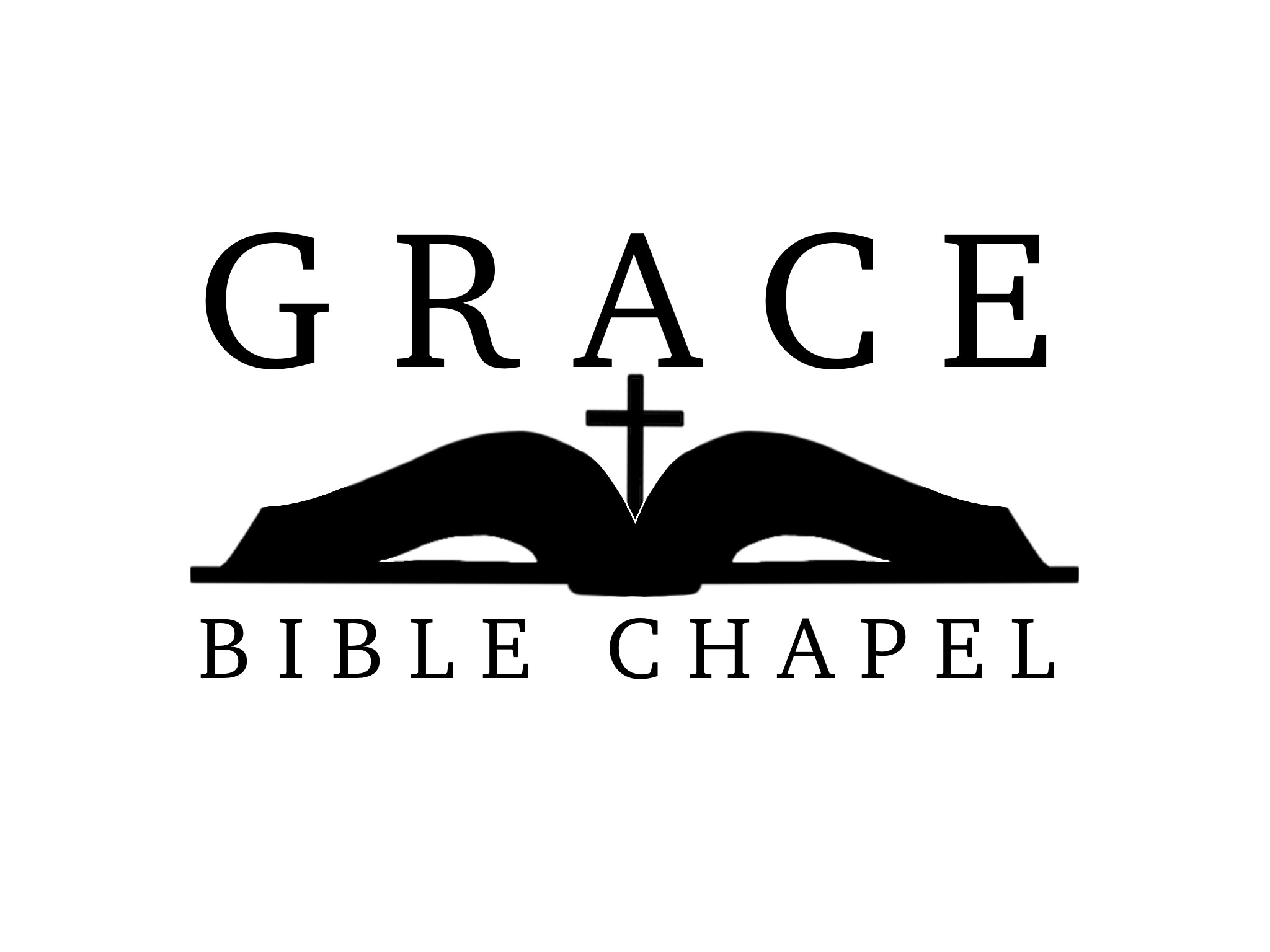 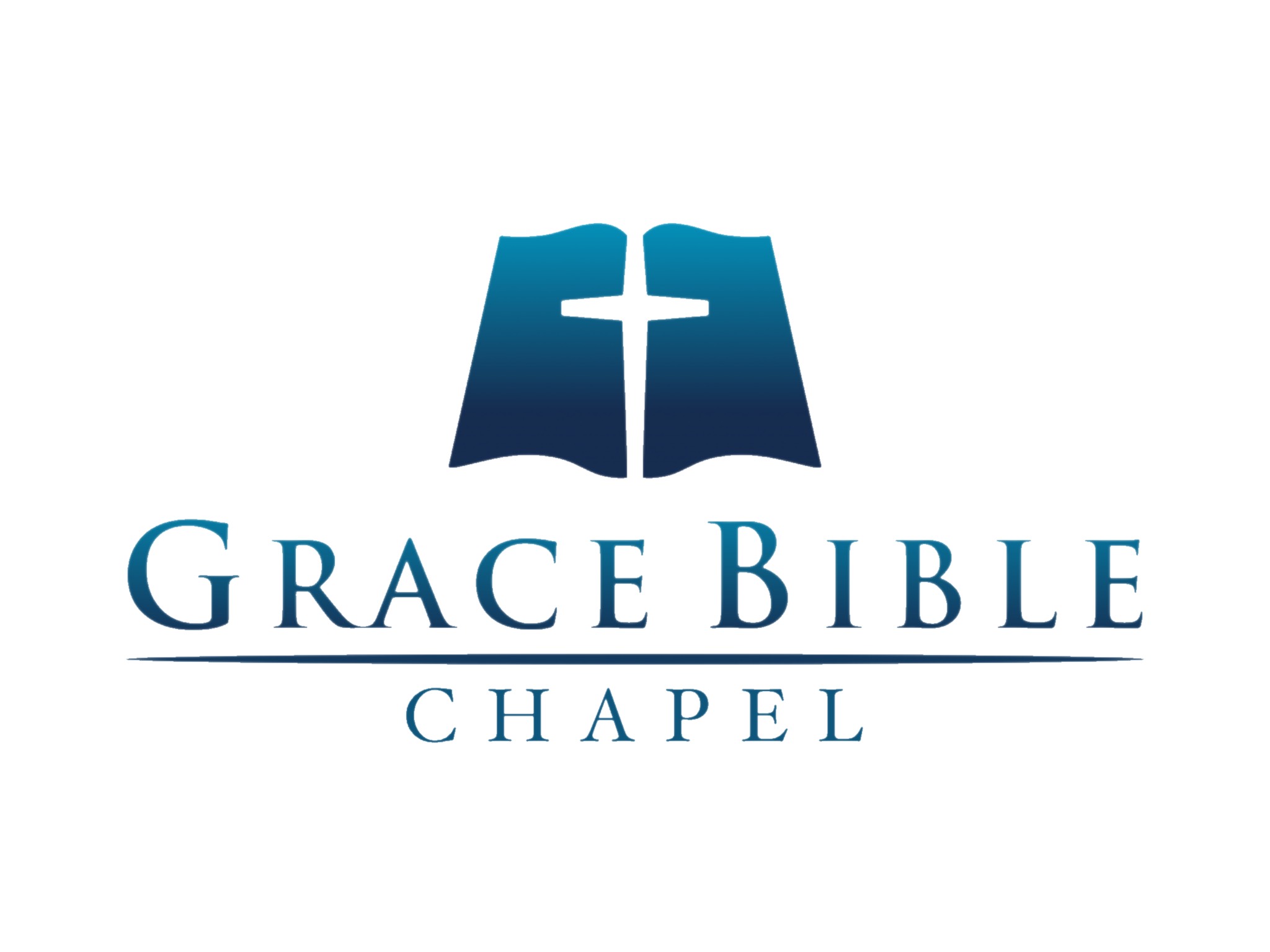 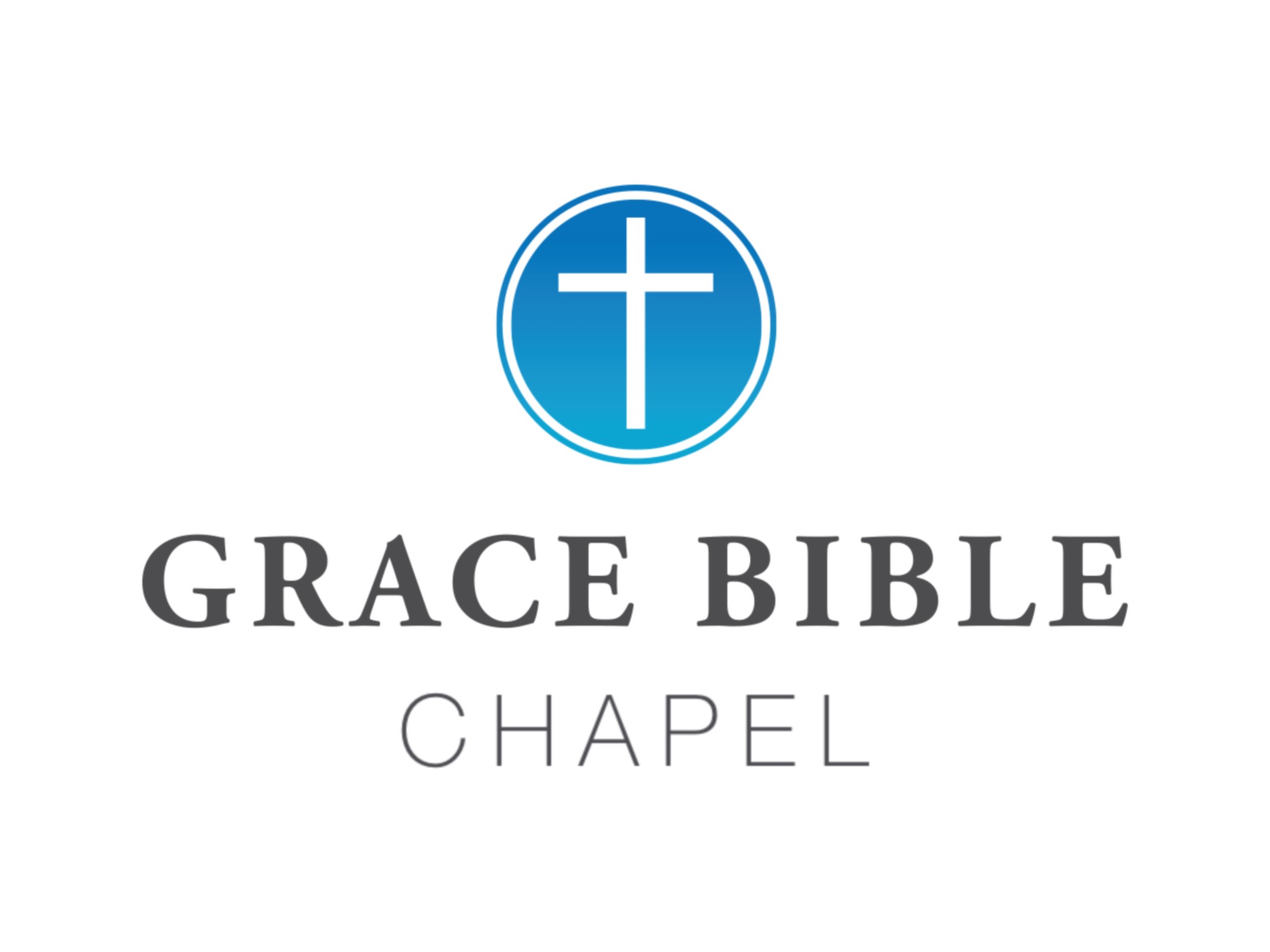 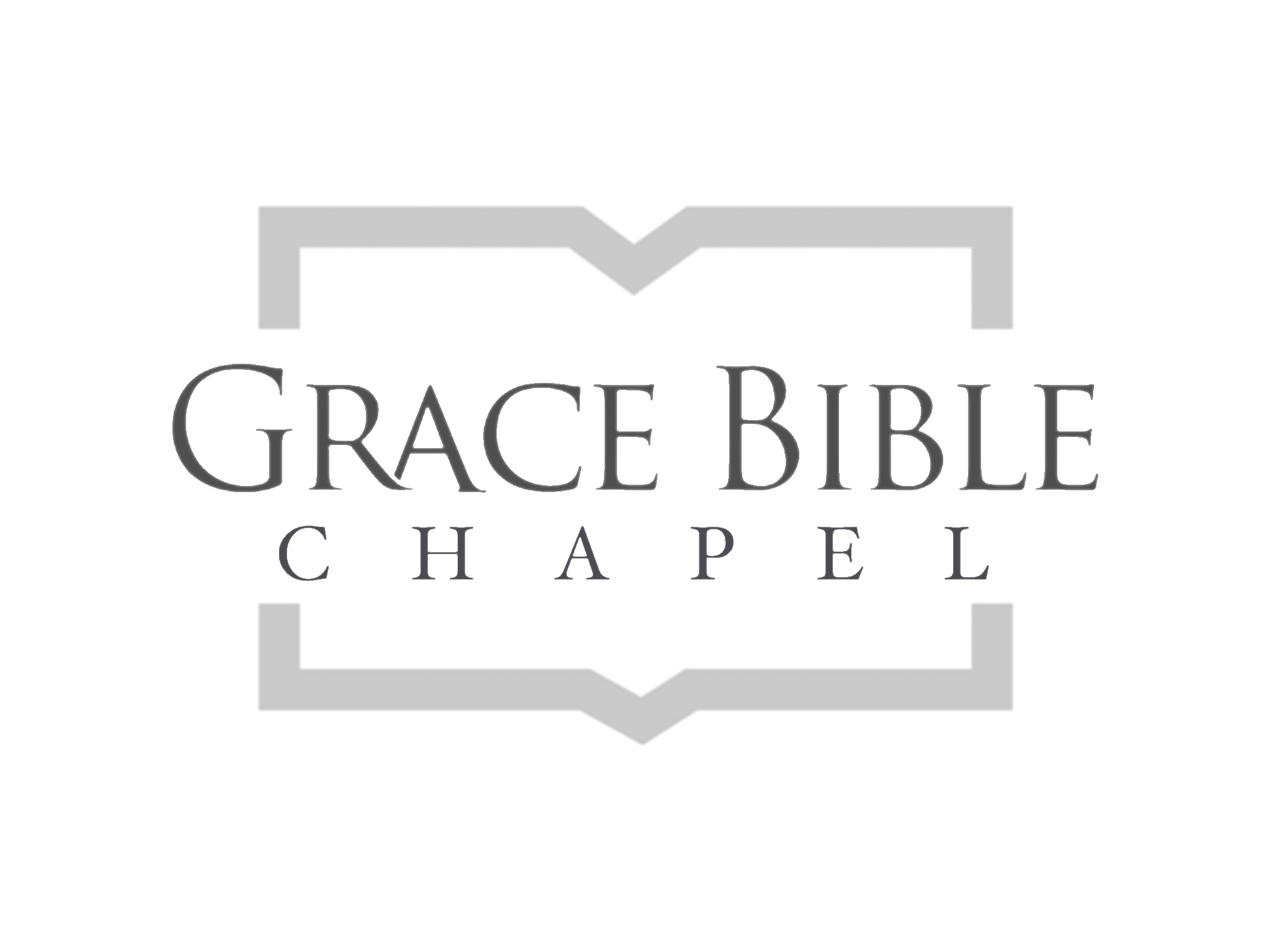 Matthew 5 - Blessed are …
3  the poor in spirit, for theirs is the 	kingdom of heaven. 
4  those who mourn, for they shall be comforted. 
5  the meek, for they shall inherit the earth. 
6  those who hunger and thirst for 	righteousness, for they shall be filled.
7  the merciful, for they shall obtain mercy.
Grounds for Blessings becoming           more attractive

poor in spirit (about self)		
	 mourn (over sin)	
		 meek (toward others)	
 hungry to be right (with God)

… for they shall be filled. 
peacemaker (known peace)
pure (known forgiveness) 
merciful (known mercy) 
WHAT is Mercy?
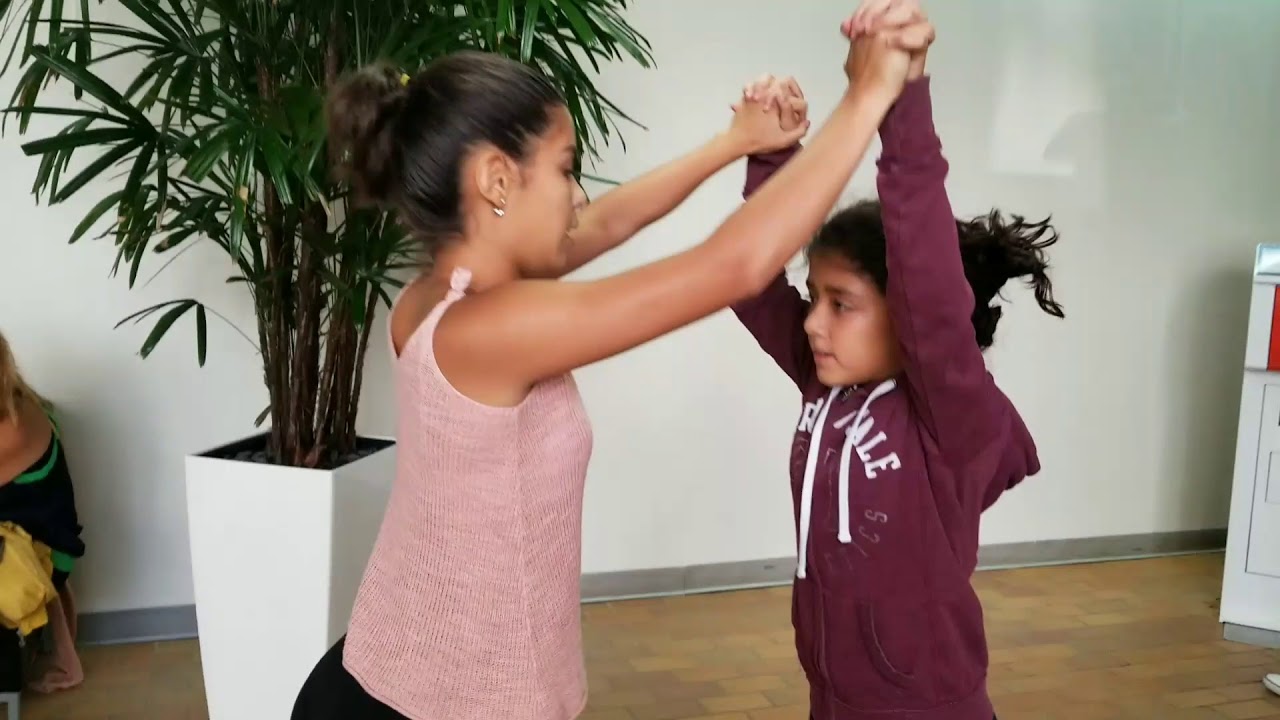 WHAT is Mercy?
Grace means I get what I do NOT deserve.
Mercy means I do not get what I DO deserve.

Psalm 103:10  The LORD has not dealt with us according to our sins, nor punished us according to our iniquities. 
11  For as the heavens are high above the earth, so great is His mercy toward those who fear Him.
WHAT is Mercy?
 Part of God’s 10 Commandments
Exodus 20:4-6  You shall not make for yourself a carved image to bow down to them nor serve them. For I am a jealous God, visiting the iniquity of the fathers upon the children to the third and fourth generations of those who hate Me, but showing mercy to thousands, to those who love Me and keep My commandments.
 MERCY is part of God’s character
Exodus 34:5  Now the LORD descended in the cloud and stood with Moses and proclaimed His name. 
6  “The LORD, the LORD God, merciful and gracious, longsuffering, and abounding in mercy and truth”.
 Mercy is part of God’s covenant (promises)
1Kings 8:23  LORD God of Israel, there is no god in heaven above or on earth below like You, who keep Your covenant and mercy. 
24  You have kept what You promised Your servant David my father; You have both spoken with Your mouth and fulfilled it with Your hand, as it is this day.
Mercy is central to worship







Hosea 6:6  I desire mercy and not sacrifice; the knowledge of God more than burnt offerings.
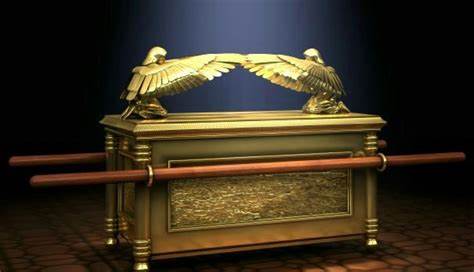 God delights in and prioritizes MERCY
 Jeremiah 9:24  Let him who glories glory in this, that he understands and knows Me, that I am the LORD, exercising mercy, justice, and righteousness in the earth.   For in these I delight," says the LORD. 
Matthew 23:23  You have neglected the weightier matters of the law: justice and mercy and faith.
WHY have we been shown Mercy?
Micah 7:18  Who is a God like You, pardoning iniquity and passing over the transgression of the remnant of His heritage? He does not retain His anger forever, because He delights in mercy.
How have we been shown Mercy?
Psalm 103:10  The LORD has not dealt with us according to our sins, nor punished us according to our iniquities. 
11  For as the heavens are high above the earth, so great is His mercy toward those who fear Him; 
12  As far as the east is from the west, so far has He removed our transgressions from us.
WHO is shown God’s Mercy?
Luke 18:9  Jesus spoke this parable to some who trusted in themselves that they were righteous, and despised others: 
10  "Two men went up to the temple to pray, one a Pharisee and the other a tax collector. 
11  The Pharisee stood and prayed thus with himself, 'God, I thank You that I am not like other men—extortioners, unjust, adulterers, or even as this tax collector.
12  I fast twice a week; I give tithes of all that I possess.’ (I deserve God’s blessing)
13  But the tax collector, standing afar off, would not so much as raise his eyes to heaven, but beat his breast, saying, 'God, be merciful to me a sinner!’ (I deserve God’s judgment)
14  I tell you this man went down to his house justified rather than the other; for everyone who exalts himself will be humbled, and he who humbles himself will be exalted."
WHO is shown God’s Mercy?
poor in spirit (about self)		
	 mourn (over sin)	
		 meek (toward others)	
 hungry to be right (with God)
… for they shall be filled. 

The key to becoming a merciful person is to become a broken person who has asked for and experienced God’s mercy.
merciful (known mercy)
Eph 2:4,5  God, who is rich in mercy, even when we were dead in trespasses, has made us alive together with Christ (by grace you are saved).

Heb 4:16  Let us therefore come boldly to the throne of grace, that we may obtain mercy and find grace to help in time of need.
How Do MERCIFUL PEOPLE LIVE? 
Luke 10:30-37
(33) They notice distress: “A Samaritan, as he journeyed, came to where he was; and he saw him”.
(33) They respond internally with a heart of compassion or pity toward a person in distress: “He had compassion on him”.
How Do MERCIFUL PEOPLE LIVE? 
(34) They respond externally with a practical effort to relieve the distress: 
“He went to him (effort) and bound up his wounds, pouring oil and wine (first aid);
he set him on his own beast (transportation),
brought him to an inn (shelter)
and took care of him” (extended care).
How Do MERCIFUL PEOPLE LIVE? 
(33) They do all this even when the person in distress is an enemy: 
“But a Samaritan …“ (a half-breed Jew with a warped religious tradition stops to help the Jew who probably hates him).
How Do we who have experienced god’s mercy LIVE? 
We don’t always give to others what they 	very well may deserve.
We make mercy part of our godliness.
We include mercy in our promises.
We pursue mercy as part of our worship.
We show mercy even to our “enemies”.
We show mercy with cheerfulness.
Rom 12:6-8  Having gifts differing according to the grace given to us, let us use them: prophecy … ministry … teaching … exhortation … giving … leading …
he who shows mercy, with cheerfulness.

We show mercy because of our God.
Psalm 136 “For His mercy endures forever”
Matthew 5:7  Blessed are the merciful,            for they will obtain mercy.